Profit Suckers in a Cleaning Business or Department
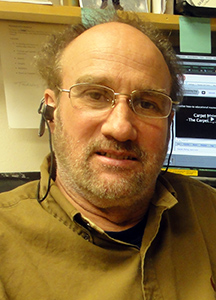 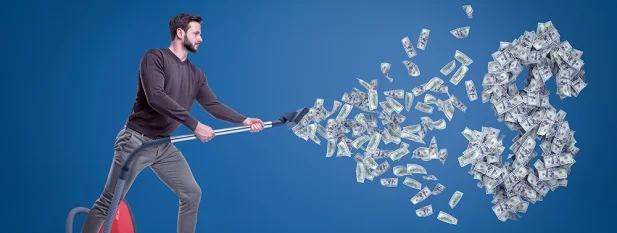 Cleaning Consultant Services. Inc.
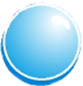 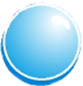 Email:	bg1@ccsmL.com
Phone:	206-849-0179
Web:	www.cleaningconsultants.com
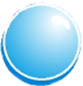 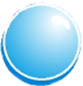 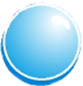 Wm R. Griffin, Consultant
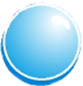 Copyright © 2024 Wm R. Griffin, Seattle, WA 98198
1
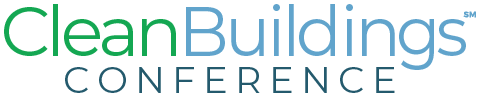 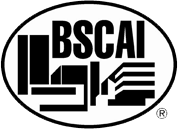 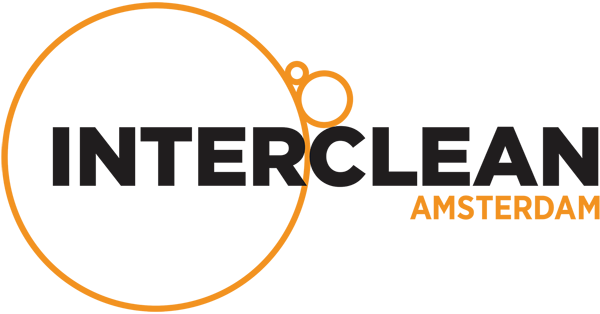 https://www.cleanbuildingsconference.com/2024/
Copyright © 2024 Wm R. Griffin, Seattle, WA 98198
2
Questions and Discussion
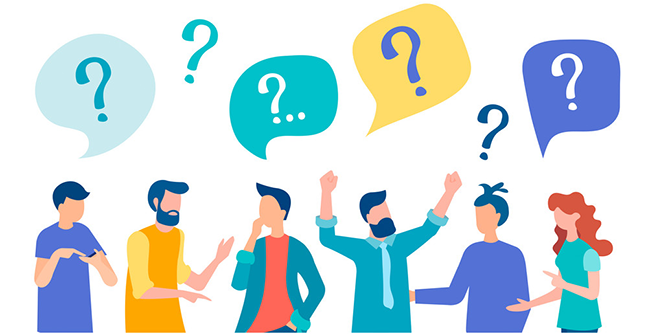 Copyright © 2024 Wm R. Griffin, Seattle, WA 98198
3
The Role of BPM
Role
To improve and manage a firm's end-to-end business processes to achieve outcomes crucial to a performance-based and customer-driven operation.
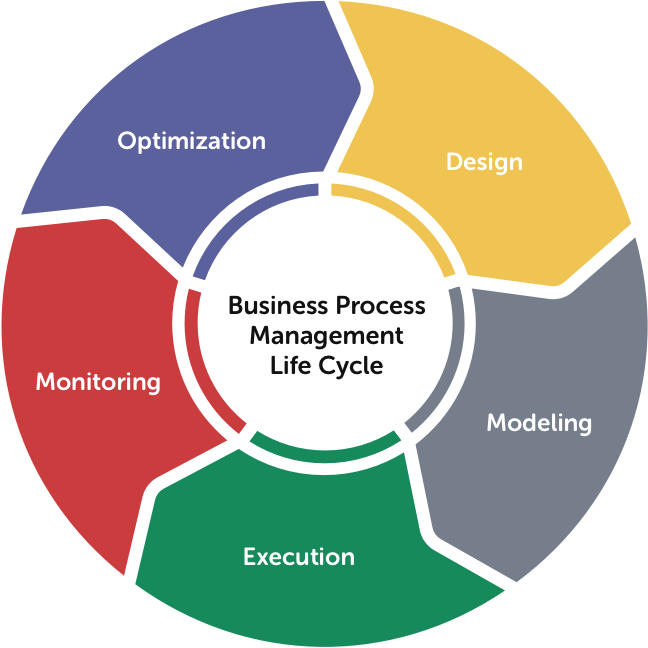 Outcome
Clarity on strategic direction, 
Alignment of the firm's resources, 
Increased discipline in daily operations.
Thank You For Coming
4
Copyright © 2024 Wm R. Griffin, Seattle, WA 98198
Thank You For Coming
The Five Stages of Business Process Management
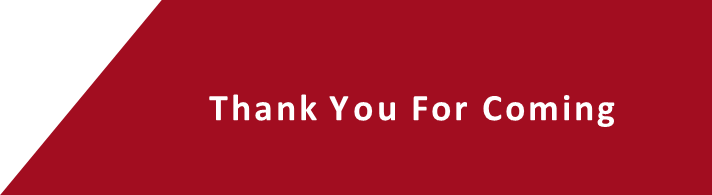 Copyright © 2024 Wm R. Griffin, Seattle, WA 98198
5
Labor
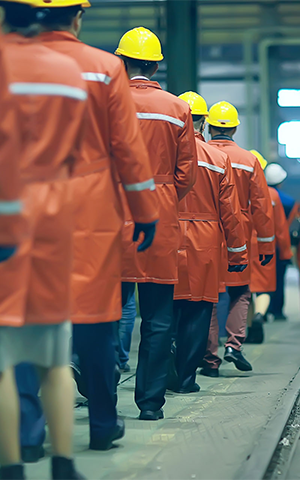 Why – Majority of Cost – 55% – 85%
How – Inadequate Supervision and Management
Facts - Science and Engineered vs SWAG

Time Studies
Work Loading
Production Rates
Training for Supervision and Management
Copyright © 2024 Wm R. Griffin, Seattle, WA 98198
6
Taxes, Fees, Assessment
State, Federal, Municipal 
Legal Accounting Principals 

Do you Vote and Encourage Others to Vote?
Educate Yourself
Advisors and Consultants
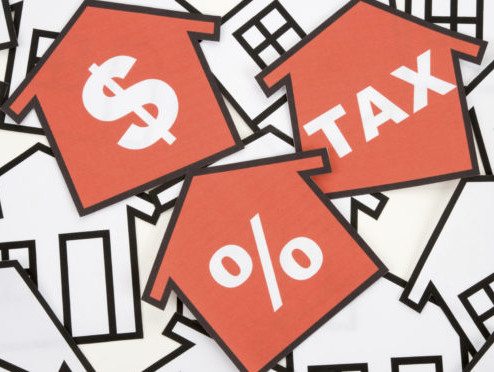 Copyright © 2024 Wm R. Griffin, Seattle, WA 98198
7
Management and Supervision
Reactive vs Active
Lack of Ongoing Training
When
What
How
Upward Mobility Opportunity – Ownership – Intrapreneurship/Entrepreneurship
Incentives and Environment
Reasonable Rewards  
Transparency, Inclusivity and Engagement
Fun and Fair
Recognition
Challenging
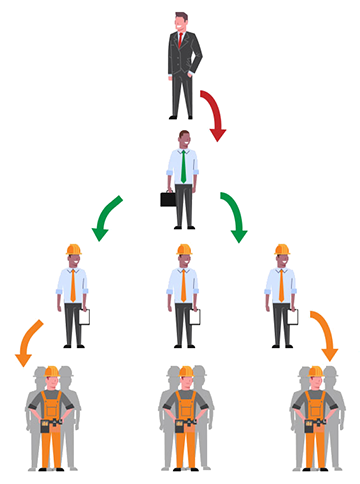 Copyright © 2024 Wm R. Griffin, Seattle, WA 98198
8
Lack of Management Controls
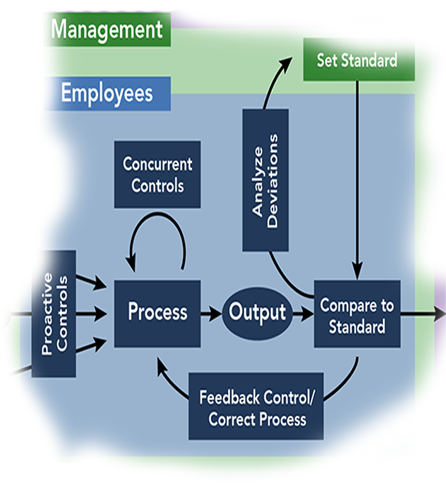 Policy
Procedures
Processes and Systems – Macro vs Micro
Engineer the Work – Who, What, When,  and How long
Goals
Vision
Mission
Planning
Being in Business or Doing It for the Wrong Reasons
Copyright © 2024 Wm R. Griffin, Seattle, WA 98198
9
Management Tools for Success
Policies
Procedures
Quality Control Guidelines
Schedules
Employee (Daily) Assignment Schedule
Periodic tasks
Inspections/Quality Control
Training (initial and Ongoing, Mgt) 
Blueprints/Floor Layout (11 x 17)
Short Staffing Plan
Budget Projection & Actual
Goals, Mission, Values
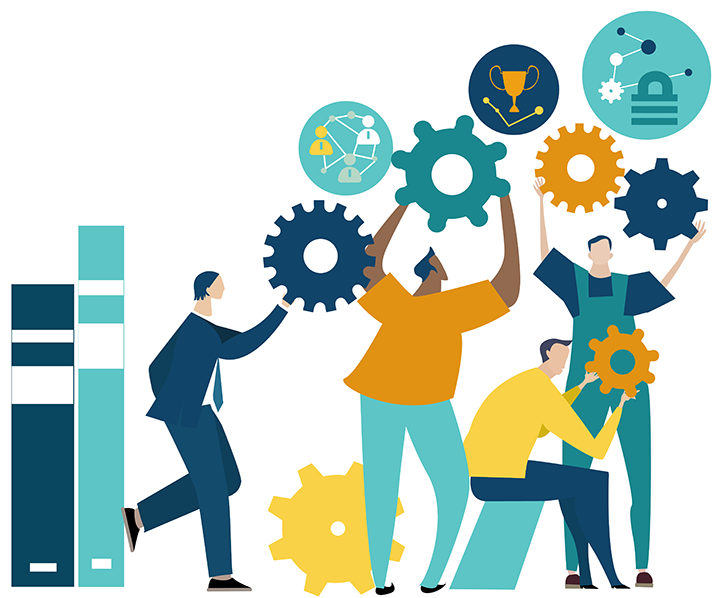 Copyright © 2024 Wm R. Griffin, Seattle, WA 98198
10
Inattention to Detail
Customers
Employees
Community – Internal and External
Trends
Costs
Profits
Marketing
Failing to Love What You Do
It’s Not About You 
Your Success Comes From What You Do for Others
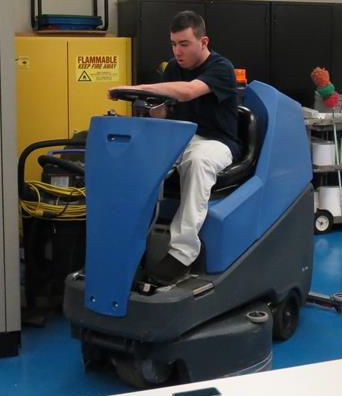 Copyright © 2024 Wm R. Griffin, Seattle, WA 98198
11
Stopping the Blood Letting
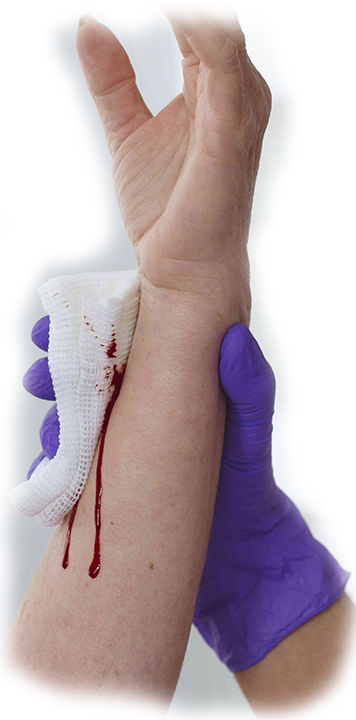 Cleaning Industry Management  Standard 
    (CIMS/GB Advanced by GBAC)
Preventing Fires vs Fighting Fires
Based on the Fundamentals' of Building and Operating a Successful 
     Cleaning Business or Department
Quality System
Service Delivery
Purchasing Procedures
Human Resources
Health, Safety and Environmental Stewardship
Management Commitment
Green Cleaning and Sustainability
Copyright © 2024 Wm R. Griffin, Seattle, WA 98198
12
Resources
Industry Standards
IICRC
ANSI
ASTM
Other
CMM
Google
YouTube
AI
Industry Publications, Blogs, Newsletters
Manufacturer’s and Distributor’s
Consultants
LinkedIn, Alignable, Others
Industry Associations
ISSA
IICRC
BSCAI
APPA
IFMA
BOMA
NWFA
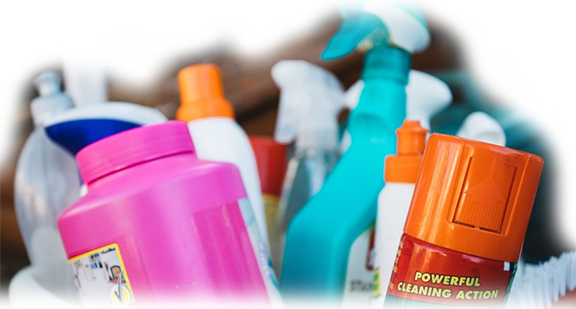 Copyright © 2024 Wm R. Griffin, Seattle, WA 98198
13
Closing Comments
It’s Your Job/Opportunity and Responsibility
Do it or Someone Else Will – Fill the Vacuum
Continuous Process Improvement
Continuous Self Improvement – Strive to Learn and Improve Every Day
Technology
Equipment
Chemicals
Processes
Software
AI
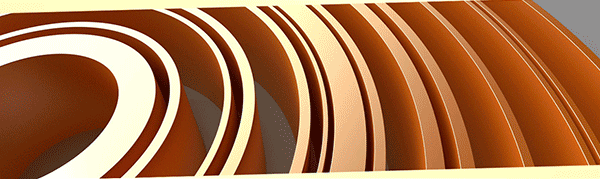 Copyright © 2024 Wm R. Griffin, Seattle, WA 98198
14
Questions and Discussion
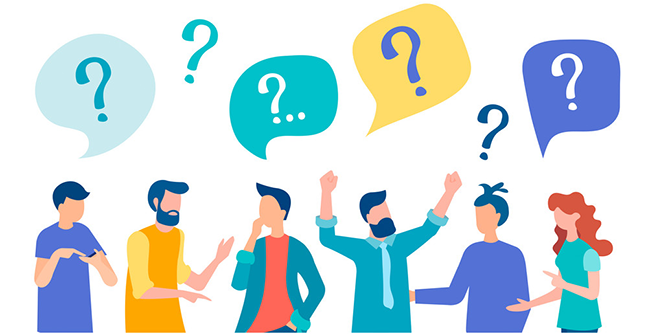 Copyright © 2024 Wm R. Griffin, Seattle, WA 98198
15
Thank You
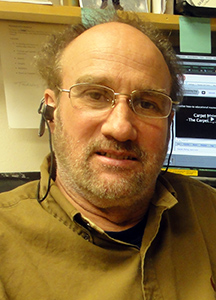 Wm R. Griffin, Consultant
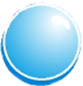 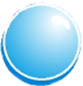 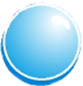 Cleaning Consultant Services. Inc.
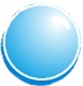 Email:	bg1@ccsmL.com
Cell:	206-849-0179
Web:	www.cleaningconsultants.com
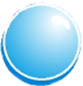 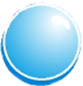 Copyright © 2024 Wm R. Griffin, Seattle, WA 98198
16